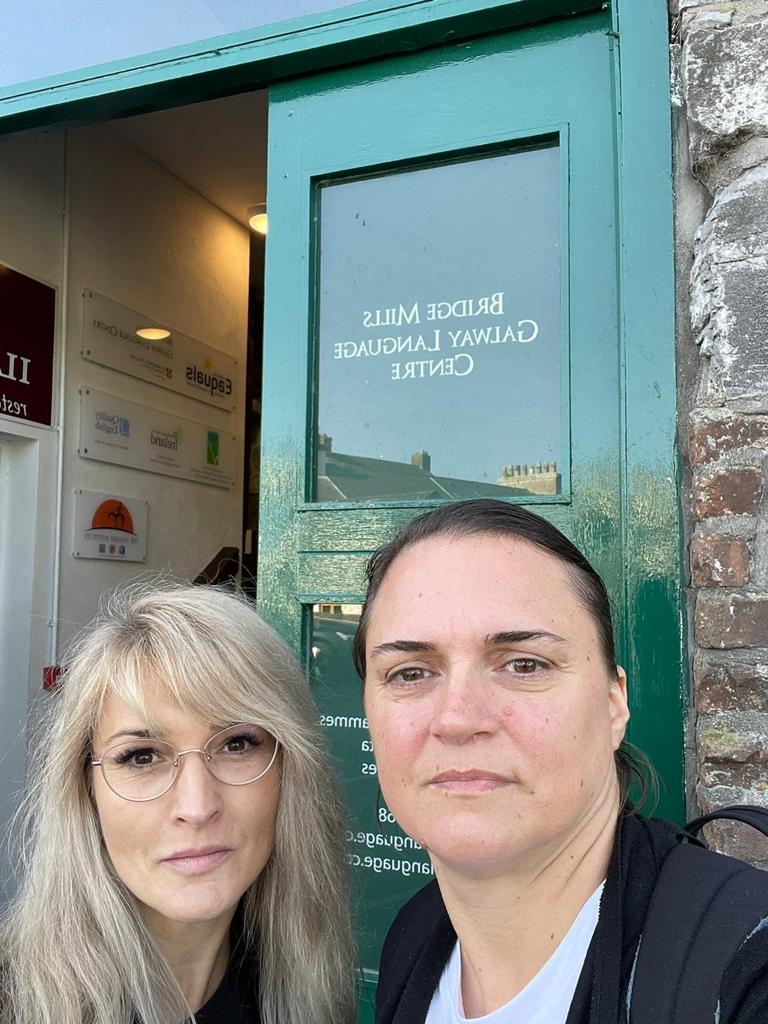 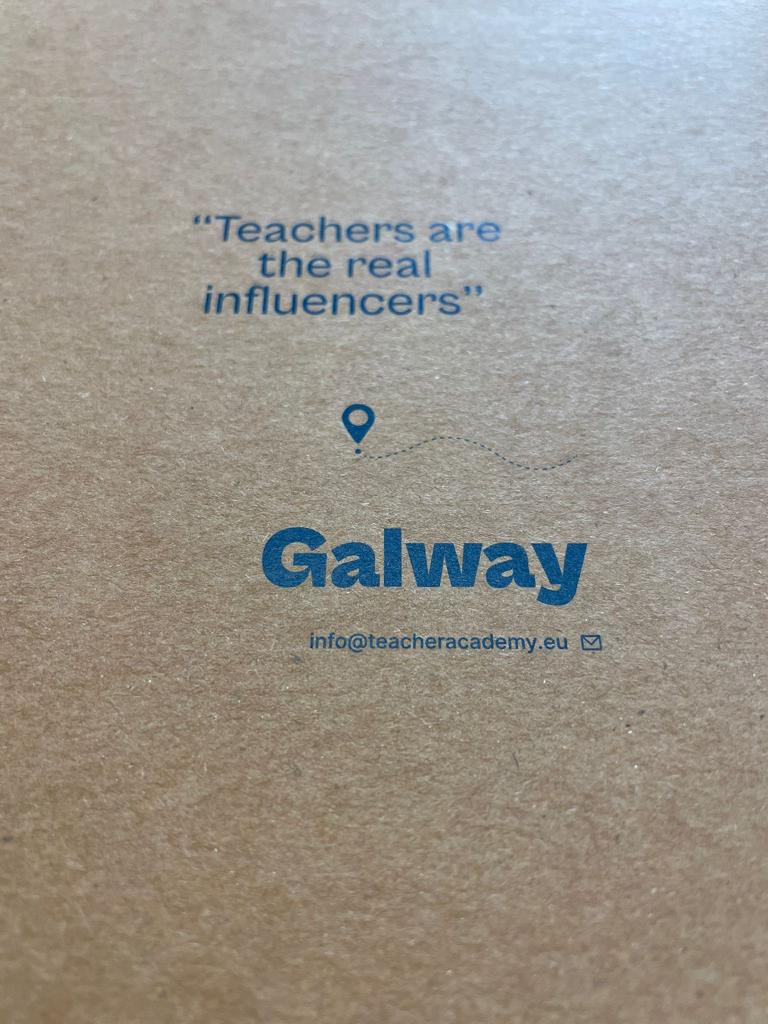 Teacher’s CLIL course in the KA1 Erasmus+ project “Učenje bez granica”Intensive English Course and CLIL for Teachers
Galway Language Centre Bridge Mills
Galway, irska 9.10.2023.-20.10.2023.
Nataša Vinković i Karolina Dvojković
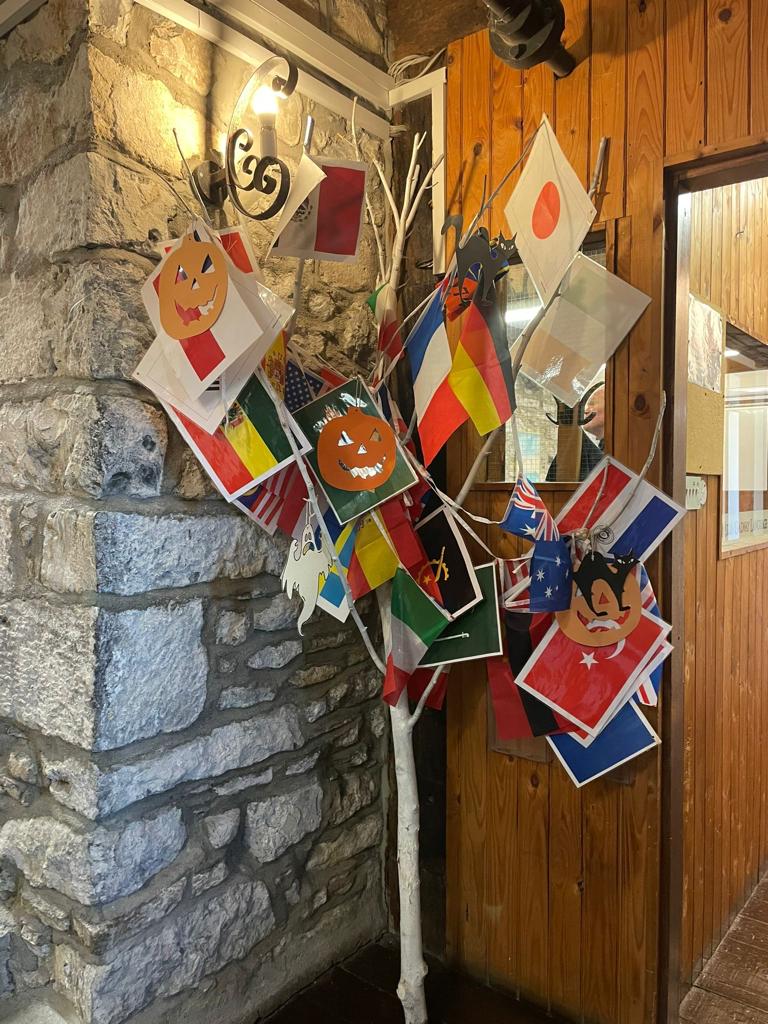 Intensive English Course
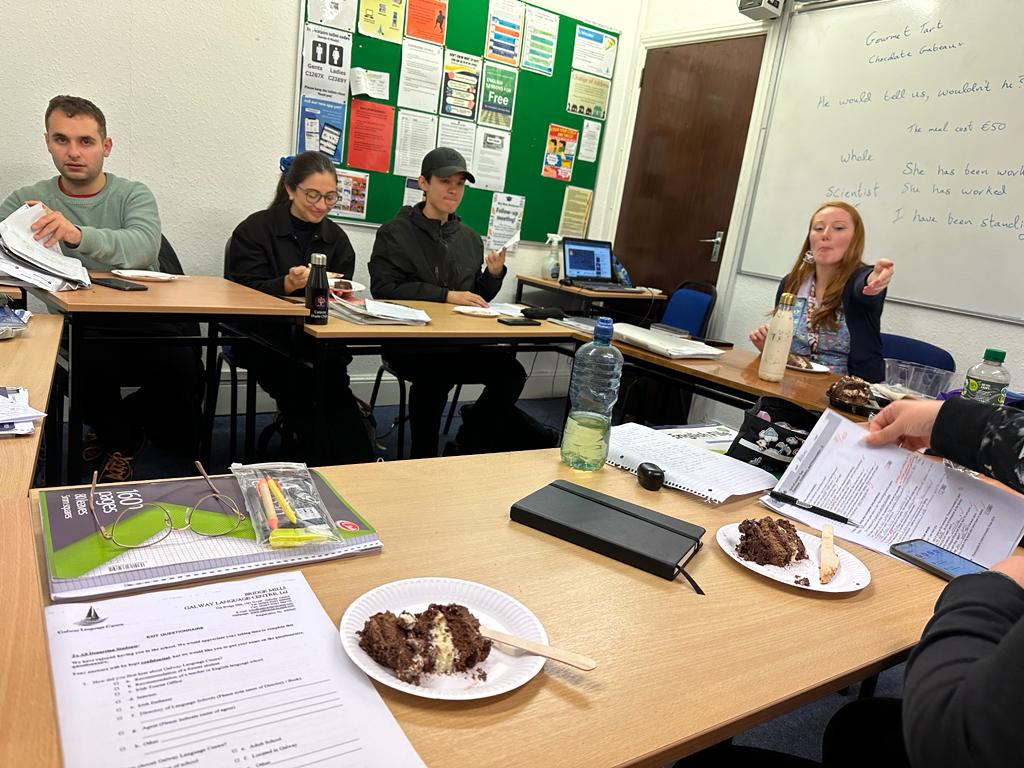 CLILContent and Language Integrated Learning
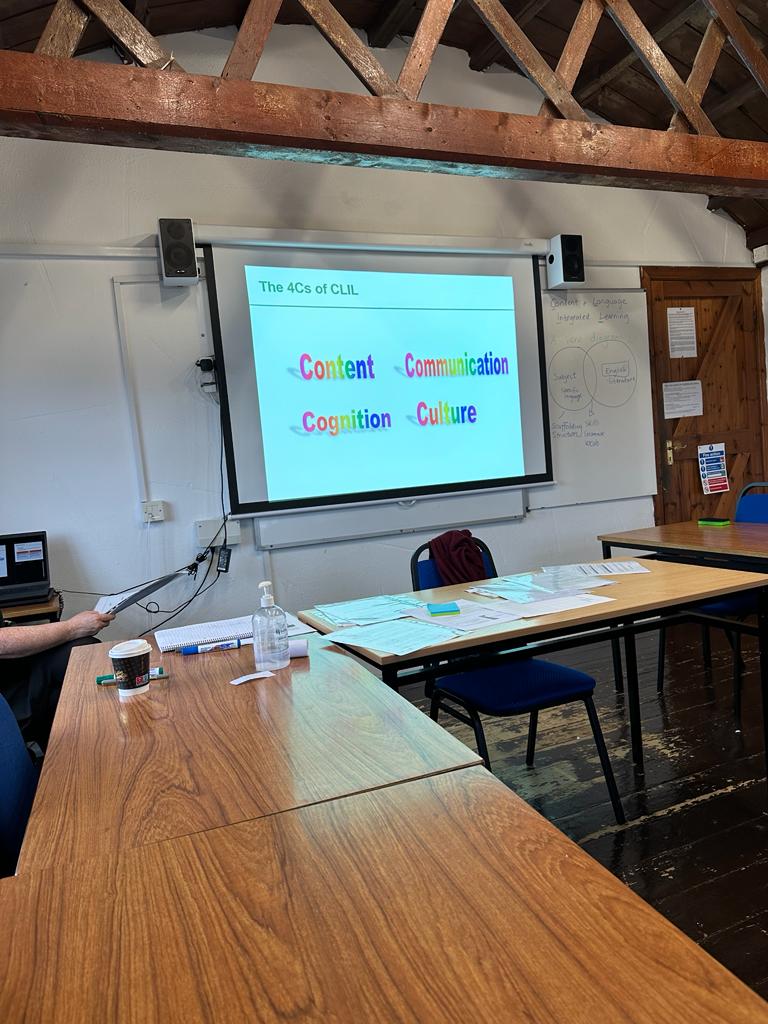 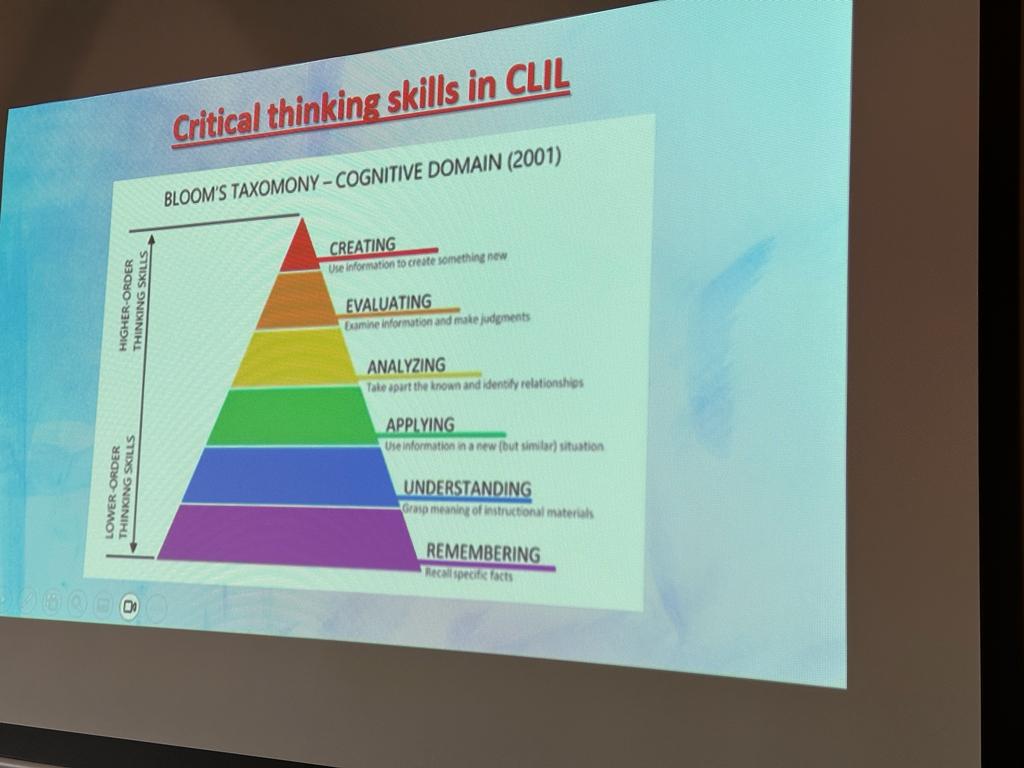 Strani jezik integriran u nastavni predmet
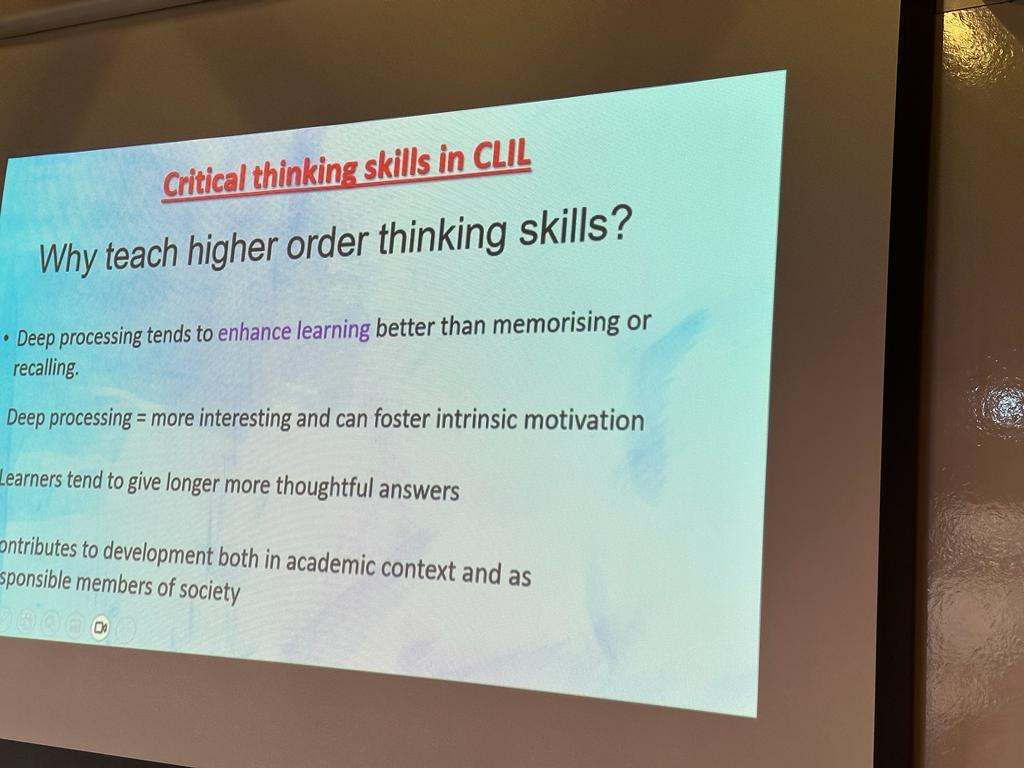 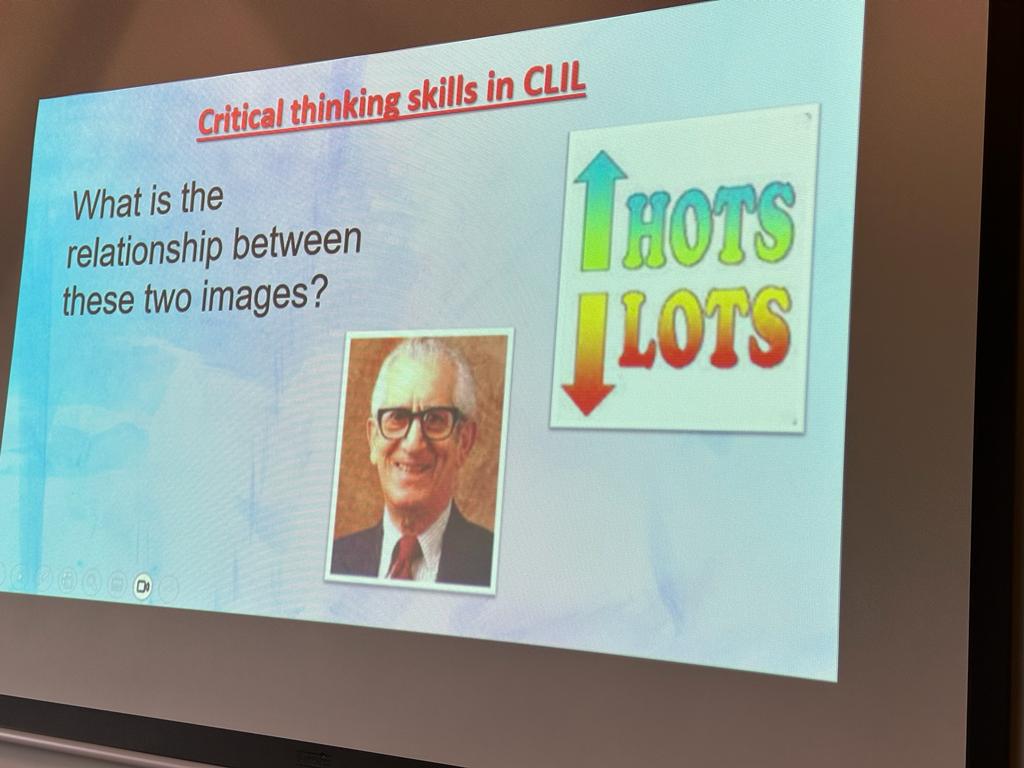 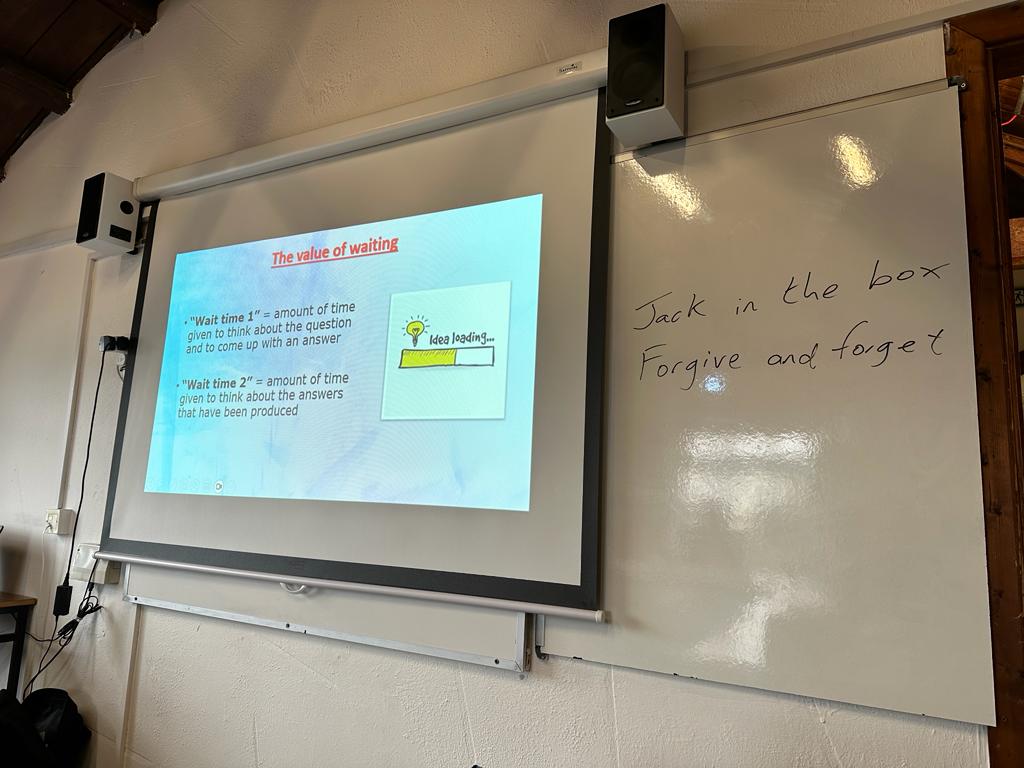 AKTIVNOSTI
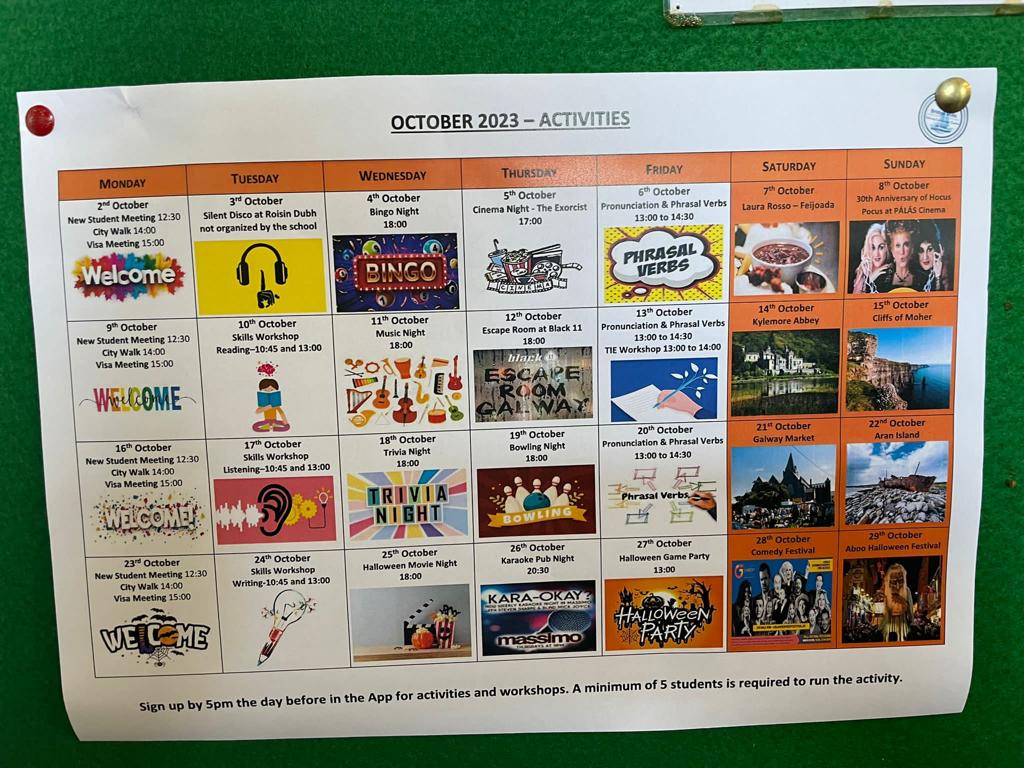 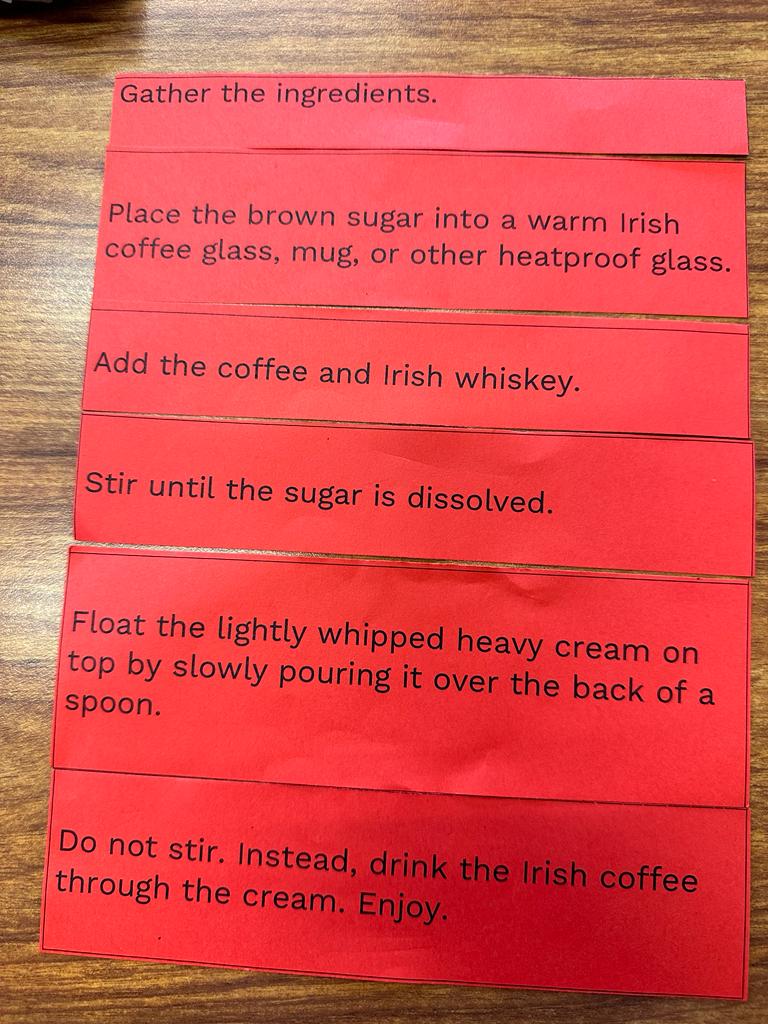 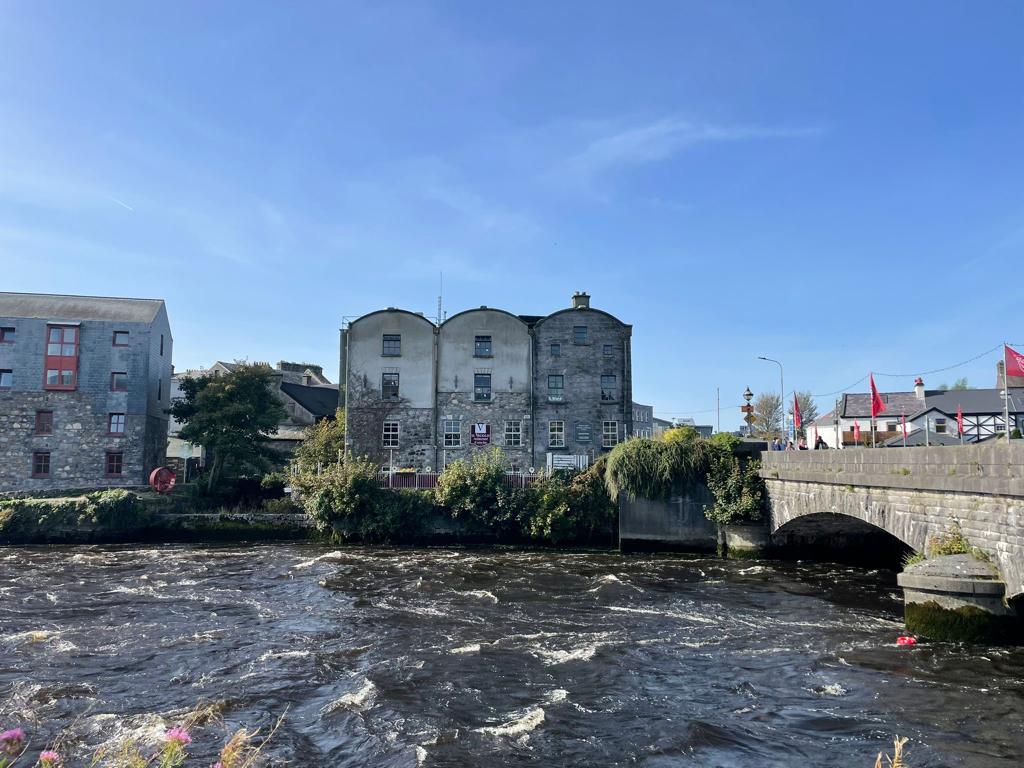 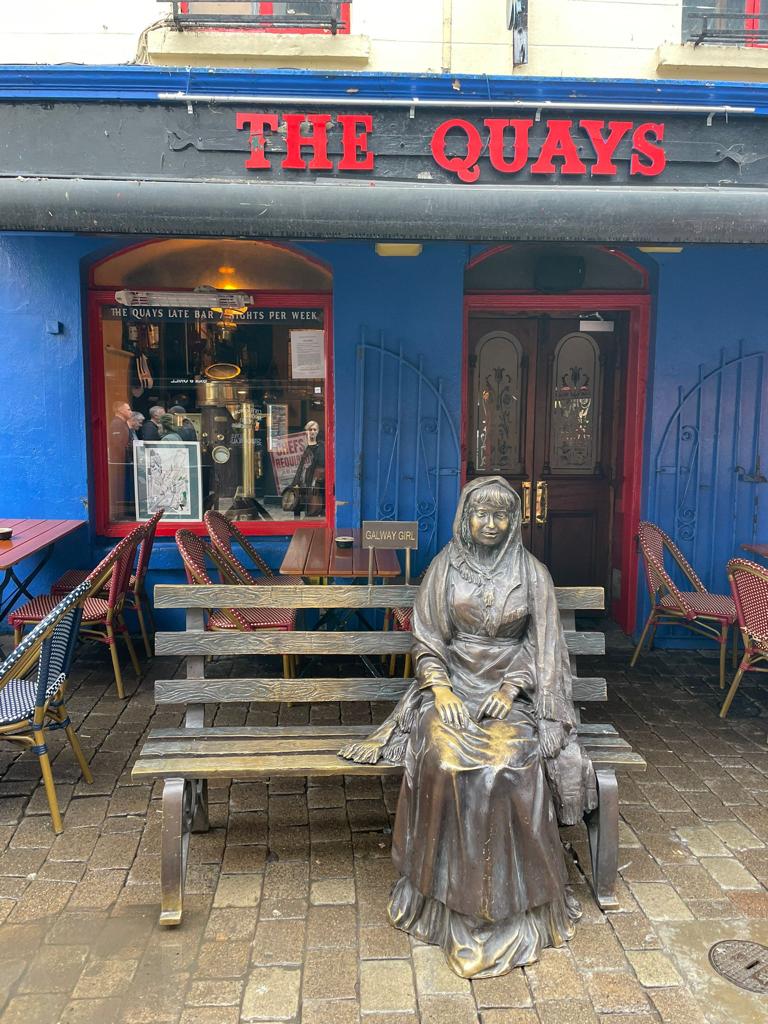 Galway
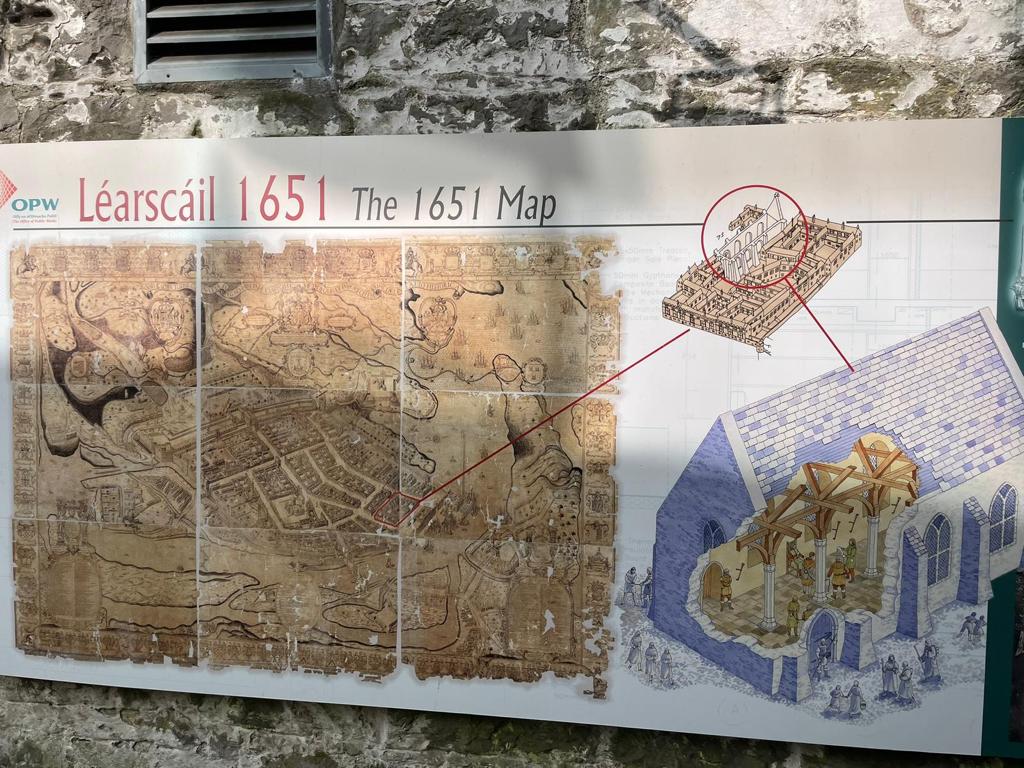 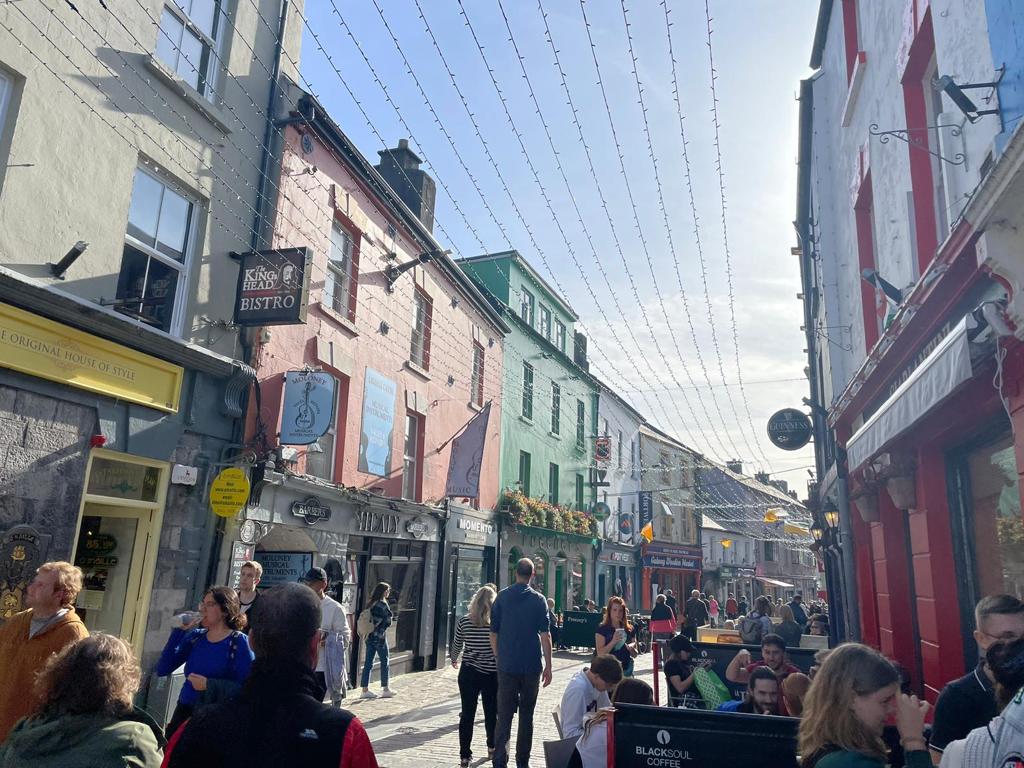 Galway i okolica
Hvala!
Nataša i Karolina